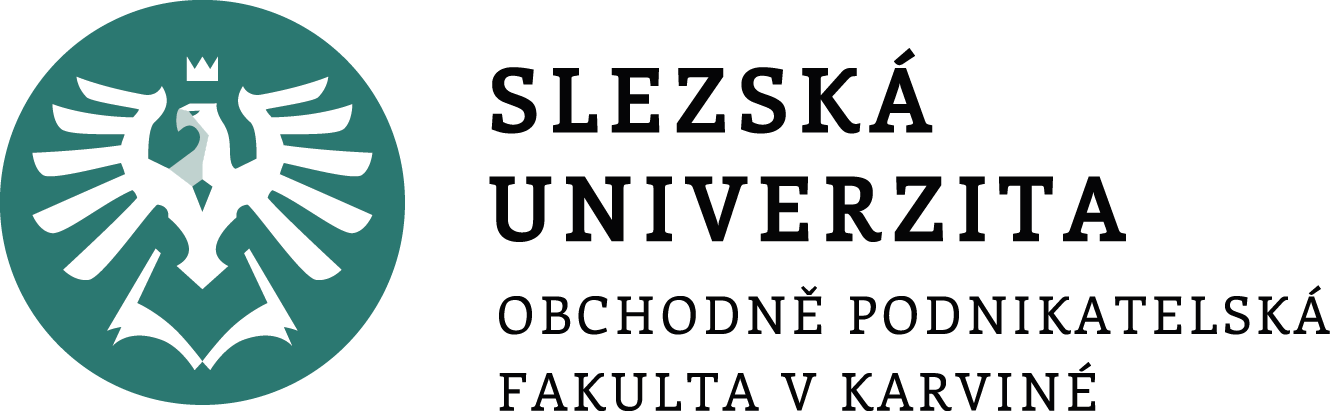 PERSONALISTIKA

3. seminář
Pracovní smlouva. Dohody.
Ing. Helena Marková, Ph.D.
PERSONALISTIKA 							   PEM SU OPF
Seminární práce
Témata z personalistiky 
Termíny od 6.10.
Příprava prezentace před seminářem
Nezapomeňte poslat do odevzdávárny!
PERSONALISTIKA 							   PEM SU OPF
Pracovní poměr založený pracovní smlouvou
1. Co musí obsahovat pracovní smlouva?
(den nástupu, druh práce, místo výkonu práce-povinné)
2. Forma (+ jmenování, volba)
3. Nepovinné údaje
4. Časové vymezení
5. Výpovědi
PERSONALISTIKA 							   PEM SU OPF
Dohoda o pracovní činnosti
Co musí obsahovat dohoda o pracovní činnosti?
- datum nástupu, druh práce, do kdy je uzavřena
2. Forma
3. Údaje o odměně- 96,40/hod.
4. Limit-1/2 úvazku, 52 týdnů
5. Výpovědní doba je 15 dní.
6. Souhlasy se zpracováním údajů
PERSONALISTIKA 							   PEM SU OPF
Dohoda o provedení práce
1. Co musí obsahovat dohoda o provedení práce?
- datum nástupu, druh práce
2. Forma
3. Údaje o odměně- 96,40/hod.
4. Výpovědní doba je 15 dní.
5. Souhlasy se zpracováním údajů
PERSONALISTIKA 							   PEM SU OPF
Vzor pracovní smlouvy
Interaktivní formulář pro vygenerování pracovní smlouvy

https://marketplace.legito.com/CZ/cs/document/load-data?code=JdhleGnZiMkscucPNYoUePPqRZHqy6ldKrvCsKjy&ssid=6569709273
PERSONALISTIKA 							   PEM SU OPF
Aktuální téma
Změny v zákoníku práce po novele
https://zpravy.aktualne.cz/ekonomika/promarnena-sance-tvrdi-o-novele-zakoniku-prace-experti-kriti/r~16d038603b2e11eda3c0ac1f6b220ee8/
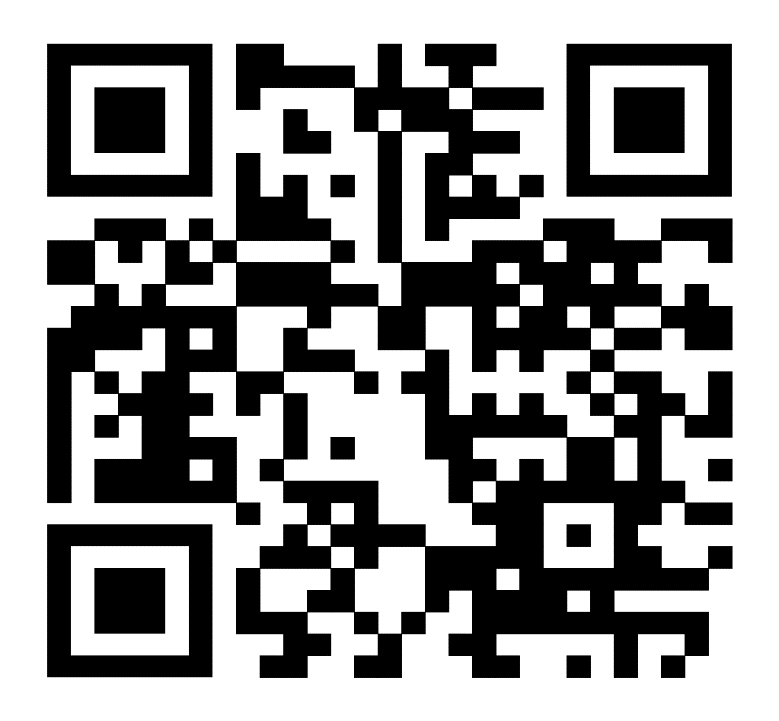 PERSONALISTIKA 							   PEM SU OPF
Diskuze k aktuálnímu tématu
Změny v pracovních smlouvách
Změny v dohodách konaných mimo pracovní poměr
Home-office
PERSONALISTIKA 							   PEM SU OPF
Děkuji vám za pozornost a přeji příjemný zbytek dne. 
Děkuji vám za pozornost, přeji příjemný den.
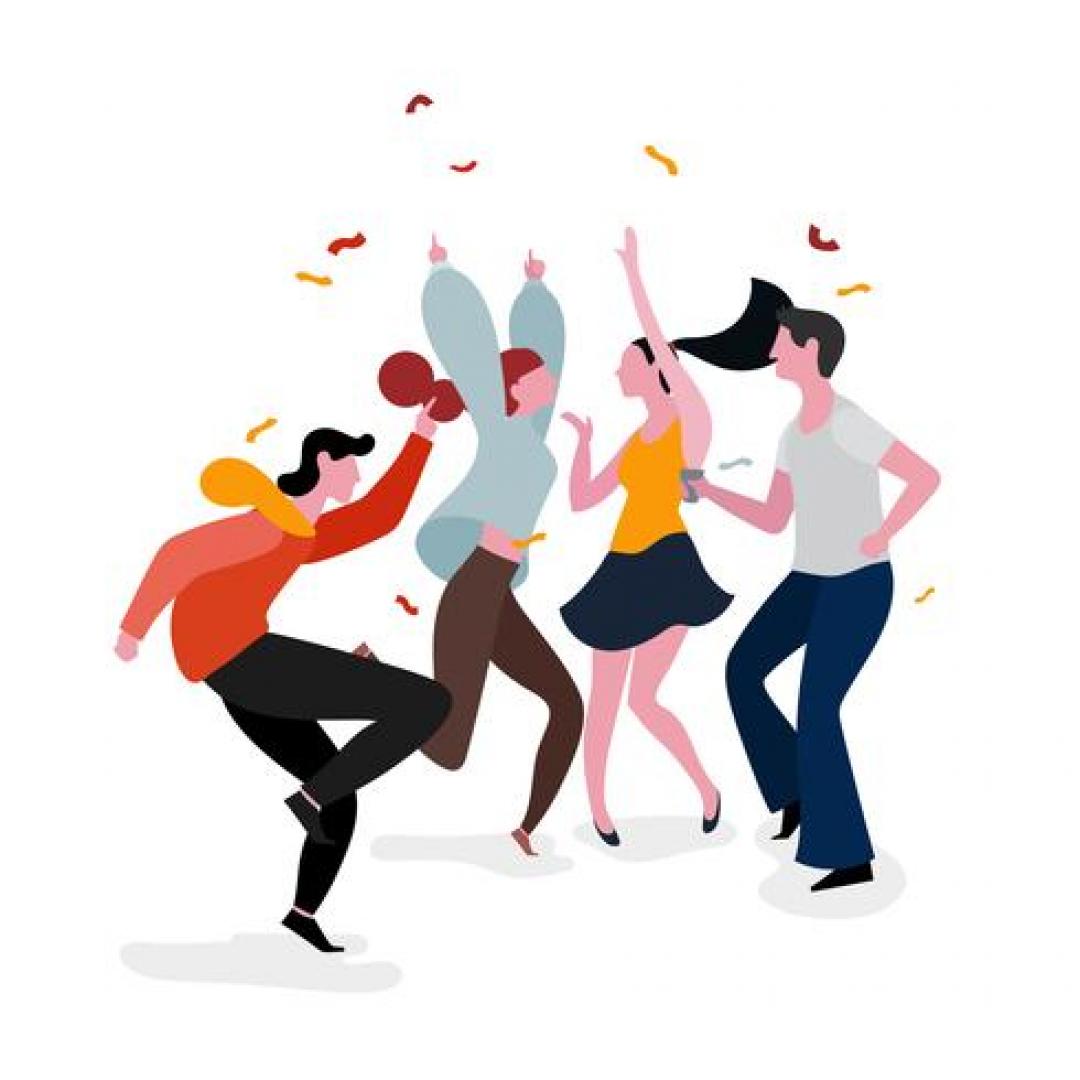